- Здравствуйте!
- Здравствуйте!
- Здравствуйте!
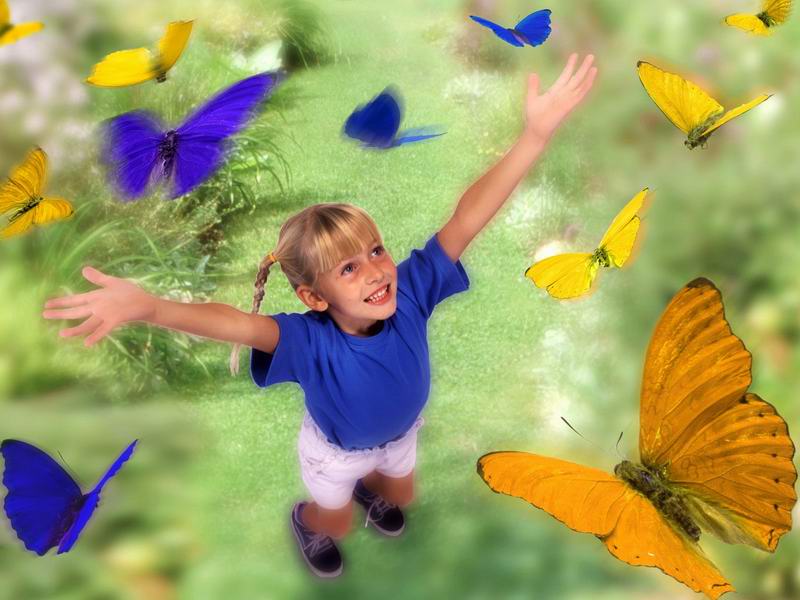 Пословицы
Как аукнется, так и откликнется.

Сам себя губит, кто других не любит.

Согласного стада и волк не берёт.
Давайте жить дружно
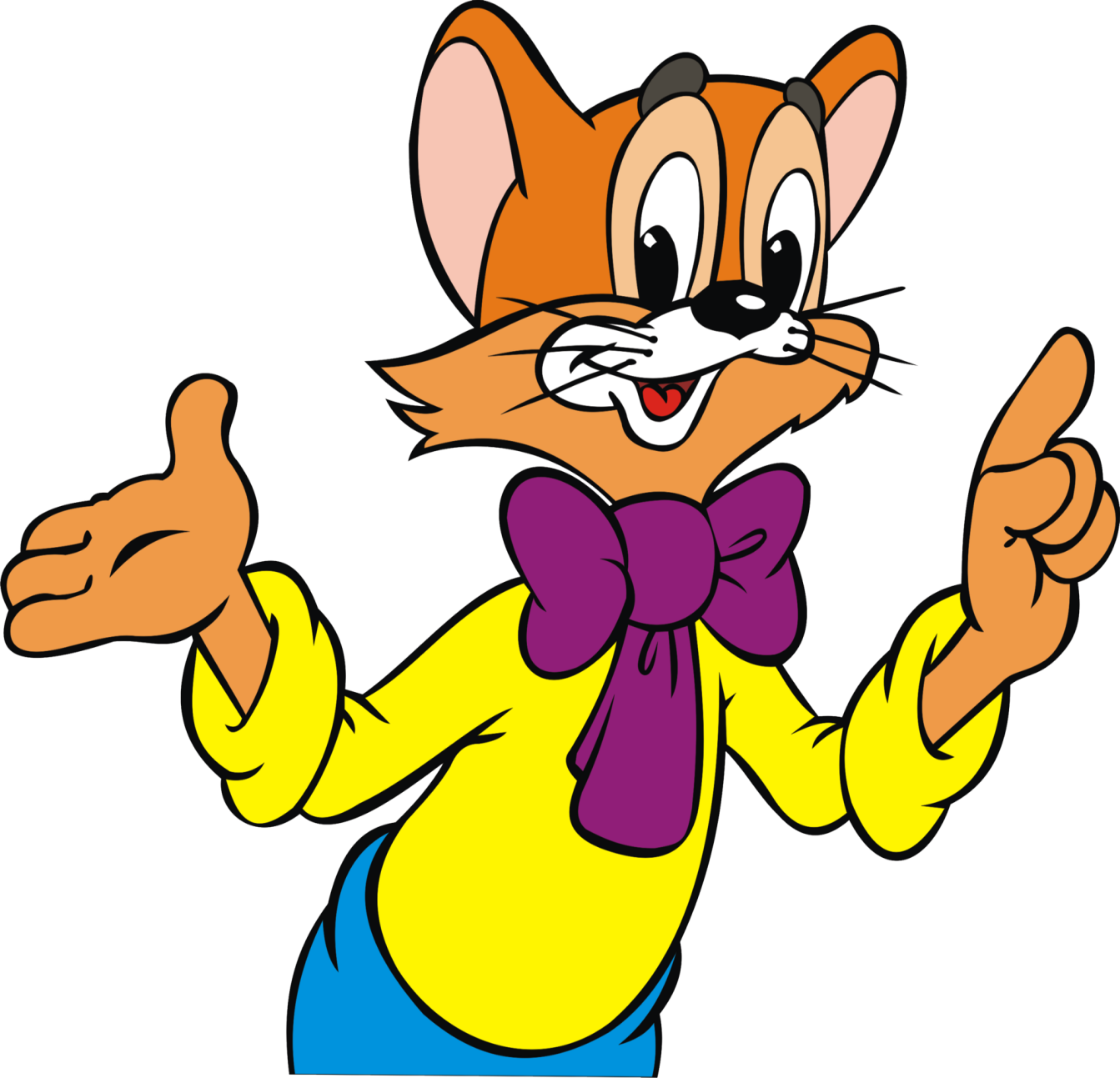 Добрые слова
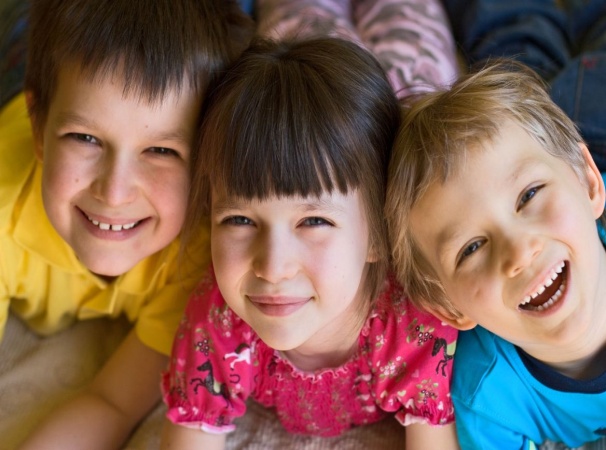 добрый       	  
умный
хороший
внимательный
милый 
настоящий товарищ
щедрый
заботливый
дружелюбный
жизнерадостный
ласковый
рассудительный
вежливый
справедливый
весёлый
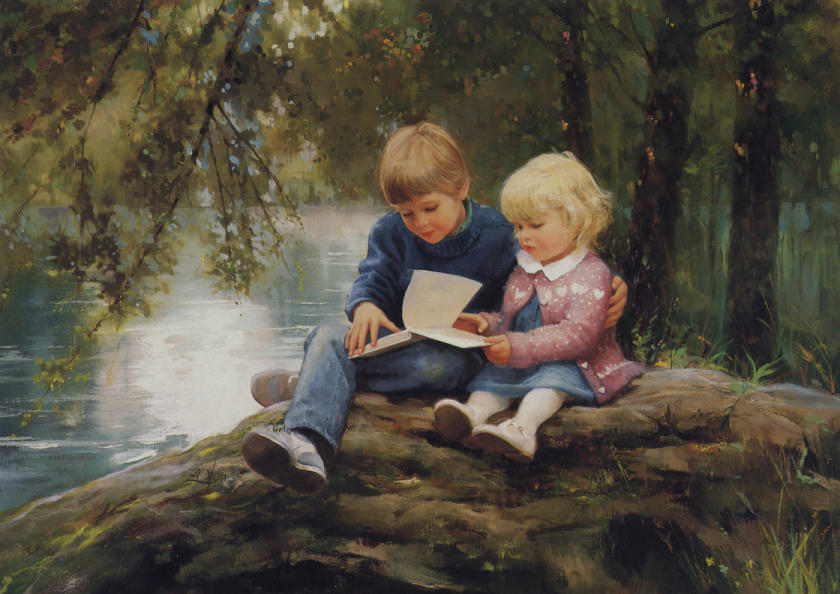 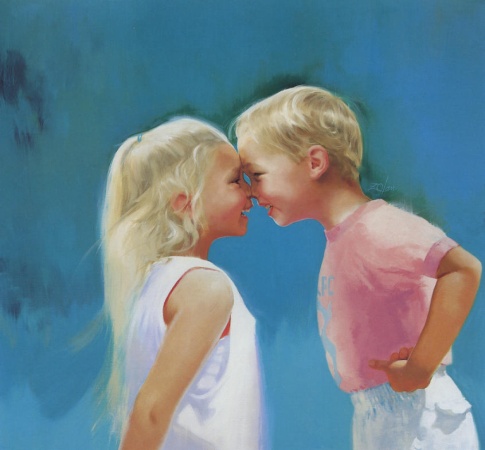 Качества настоящего друга
доброта
эгоизм
терпение
доброжелательность
вежливость
заботливость
зависть
понимание
добродушие
верность
соперничество
сопереживание
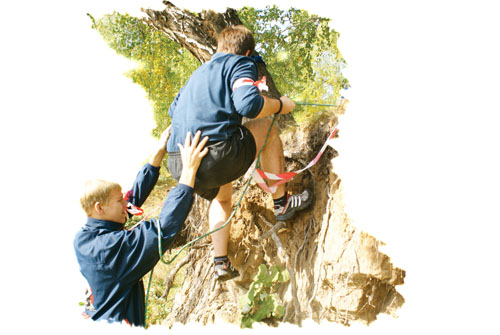 Игра «В кругу друзей»
Правила дружбы
Я не буду ябедничать на своего одноклассника, а лучше сразу остановлю его, если замечу, что он занимается чем-то плохим.

Я не буду грубым и невежливым, постараюсь проявлять по отношению к другим терпение и понимание.

Я не буду драться и обзываться. Все недоразумения можно выяснить при помощи слов. Если я не прав – извинюсь.
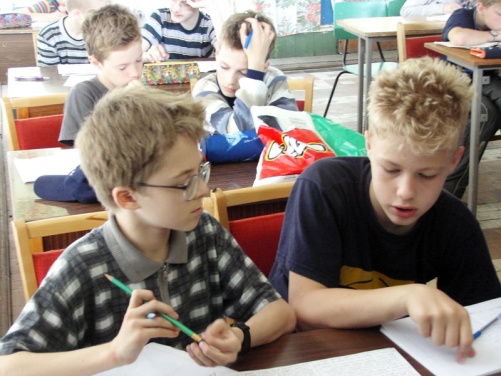 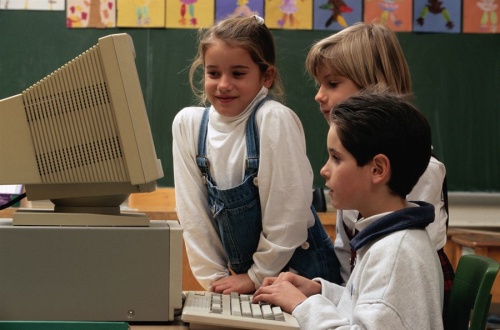 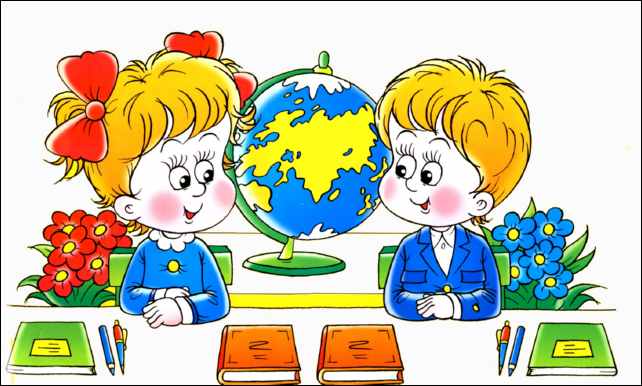 Самая большая роскошь на Земле – это роскошь человеческого общения.
Сегодня для меня главным было …

Я, наверное, попробую …

Теперь я буду думать, прежде чем …

Я постараюсь …

Я понял сегодня …
Спасибо за внимание
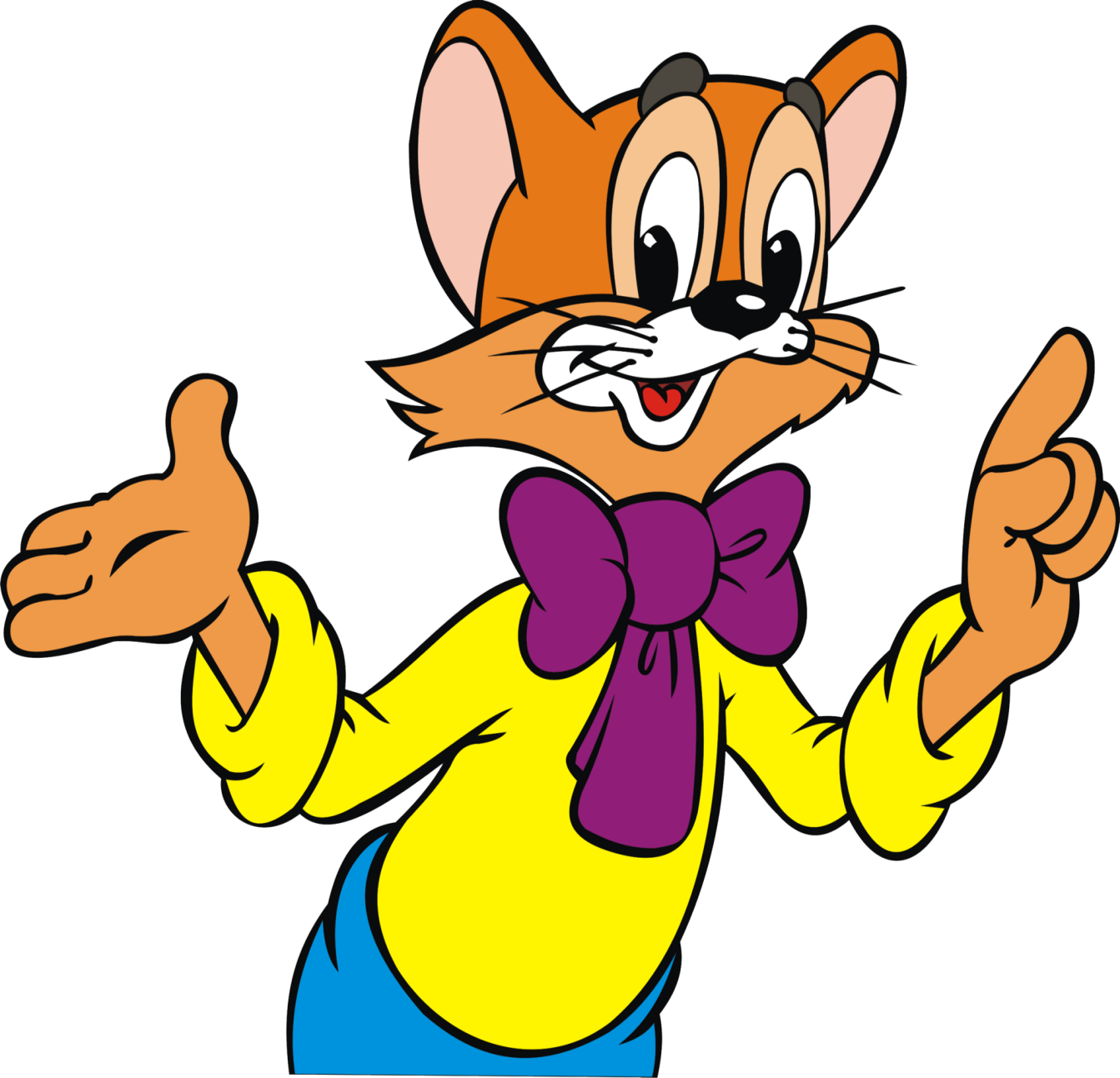 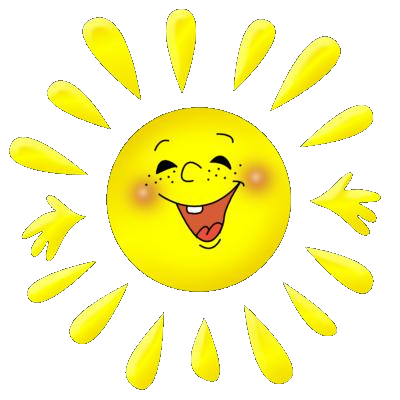 До новых встреч!